اخلاقيات المهنة والعمل الوظيفي 
للمرحلة الثالثة 
أعداد 
 مدرس المادة
م.م نوفل كاظم
الجامعة المستنصرية / كلية
الادارة والاقتصاد 2018_ 2019
أخلاقيات المهنة
تنشأ الأخلاق عند الأطفال منذ الصغر مما يتلقونه من توجيه وإرشاد، فيتعلم الطفل احترام حق الغير.
ارتباط الأخلاق في الإسلام مع جميع أنشطة الحياة.
مع اختلاف الدوافع (القيم) عند الشعوب، إلا أنها جميعا متفقة على أهمية أخلاقيات العمل.
محاور أخلاقيات المهنة: الصدق، الأمانة والعدل والنزاهة والولاء والاحسان والتسامح
أخلاقيات المهنة
مصادر أخلاقيات المهنة:
أخلاقيات العمل
نظام القيم والمعتقدات الشخصية

القيم الشخصية الذاتية الفطرية
المعتقدات الدينية والمذهبية
الخبرة السابقة والمستوى التعليمي
الحالة الصحية النفسية والجسمانية
نظام القيم في المجتمع

الثقافة السائدة في المجتمع
قيم الجماعة
قيم العائلة
قيم العمل
أخلاقيات المهنةوالعمل الوظيفي
يمكن إجمال مصادر أخلاقيات العمل بما يأتي:

العائلة والتربية البيئية
ثقافة المجتمع وقيمه وعاداته
التأثر بالجماعات المرجعية
المدرسة ونظام التعليم في المجتمع
إعلام الدولة والصحافة ومؤسسات الرأي
مجتمع العمل الأول
القوانين واللوائح الحكومية والتشريعات
الخبرة المتراكمة والضمير الإنساني الصالح
 سلطة القيم الشخصية المتأصلة ادى العاملين
 قوانين السلوك الاخلاقي للصناعة والمهن
جماعات الضغط في المجتمع المدني
أخلاقيات اللمهنة
وسائل ترسيخ أخلاقيات المهنة:
تنمية الرقابة الذاتية
وضع الأنظمة الدقيقة التي تمنع الاجتهادات الفردية
القدوة الحسنة المتمثلة في المدراء ورؤساء المجموعات
تصحيح الفهم الديني ثم الوطني
معايير لمحاسبة الموظفين والمسؤولين 
التقييم المستمر للموظفين
أخلاقيات العمل الوظيفي
أساسيات أخلاقيات العمل: (نشاط جماعي)
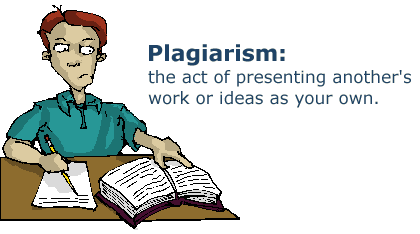 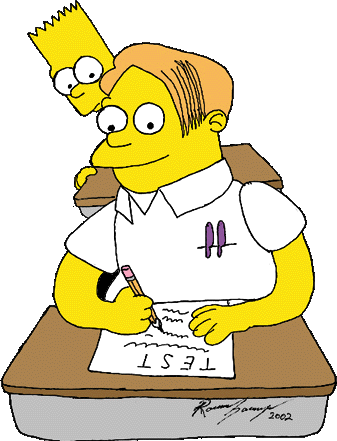 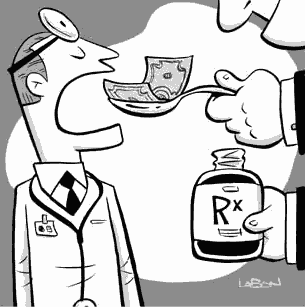 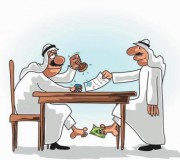 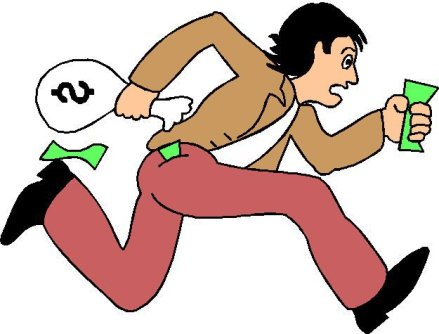 أخلاقيات المهنة
أخلاقيات العمل ضرورة إدارية:
تتضح أهمية الأخلاقيات في التالي:
العلاقة بين العاملين والإدارة
العلاقة بين العاملين أنفسهم
العلاقة مع الموردين
العلاقة مع العملاء
العلاقة مع المستثمرين
العلاقة مع المنافسين
تحياتي ومودتي مدرس المادة